Учитель математики ГБОУ СОШ №629
Некрасова Т.Н.
Методика обучения с использованием ресурсов 
компьютерного многоцелевого 
открытого банка заданий
Ресурсы:
кабинеты математики и информатики, Интернет, мультимедийный проектор
«Для обеспечения качества образовательного процесса преподаватели должны быть специалистами в своей области и отвечать общим требованиям, предъявляемым к преподавателям информатики…»
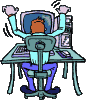 Система работы учителя включает:
Многоцелевой открытый банк заданий
Основу разделов портала для подготовки к ЕГЭ и ГИА по математике составят открытый банк заданий ЕГЭ и прототип открытого банка ГИА. 
Проект реализован Московским институтом открытого образования при участии Московского центра непрерывного математического образования
Многоцелевой открытый банк заданий
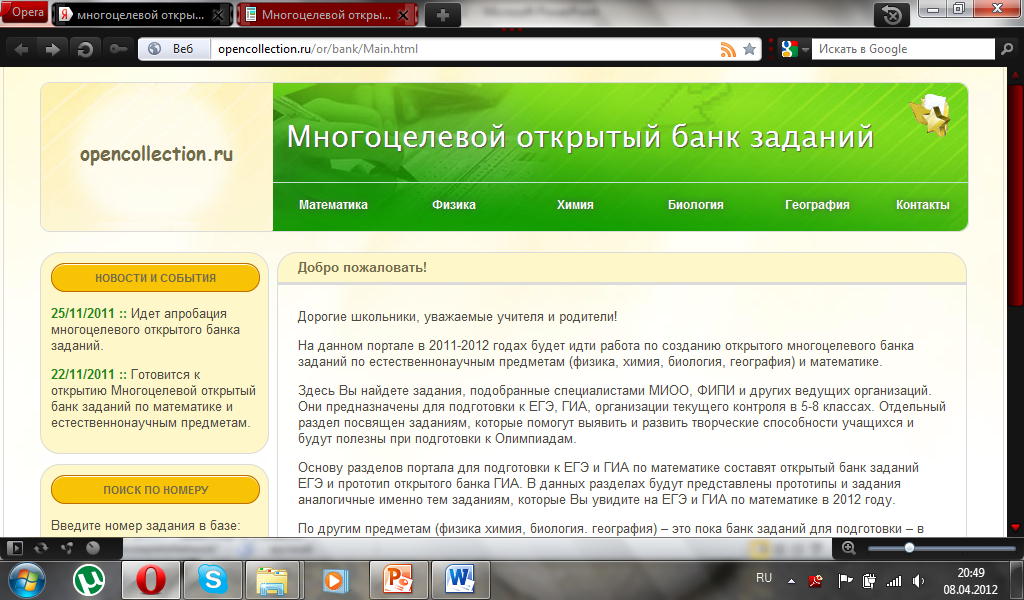 Многоцелевой открытый банк заданий
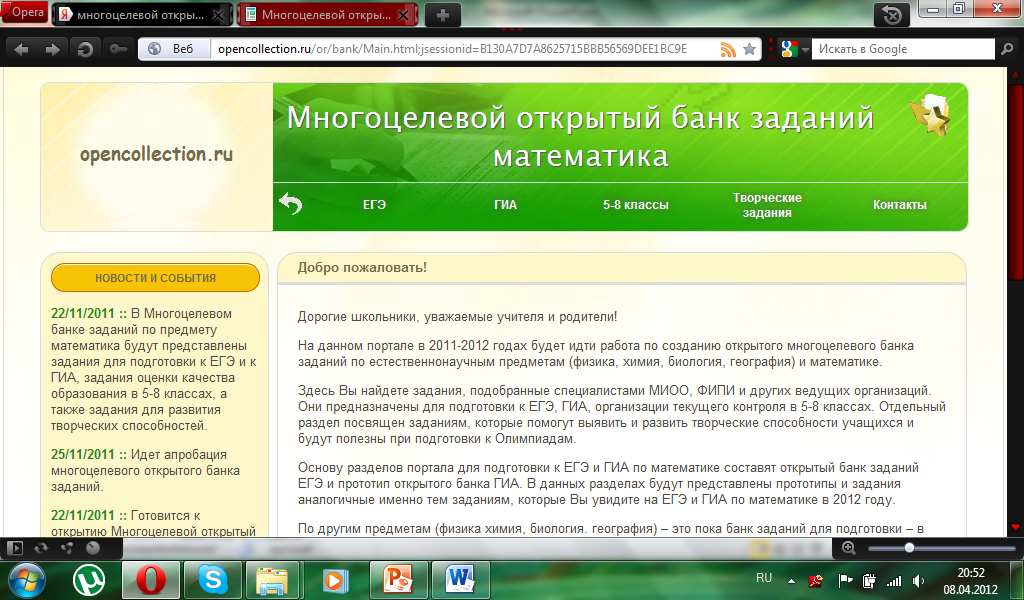 Многоцелевой открытый банк заданий
Полезные сайты:
http://openbank.mioo.ru/
http://3.olimpiada.ru/ 
http://www.problems.ru/ 
 http://ege.yandex.ru/ 
http://mat-ege.ru/ 
http://promatematiky.ru/ 
http://www.dak-test.ru/
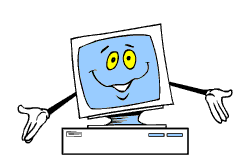 Полезные сайты:
http://ege.yandex.ru/ 
http://mat-ege.ru/ 
http://promatematiky.ru/ 
http://www.dak-test.ru/
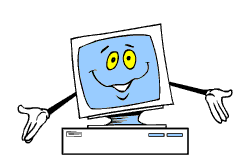 Как  можно использовать 
интернет-ресурсы?
Идея методики заключается:
в адаптации содержания образования к современным социально-экономическим условиям жизни;
в развитии творческих способностей и самостоятельной активности учащихся;
в сочетании лекций, самостоятельной работы за компьютером, поиска информации в Глобальной сети, практикумов с широкой организацией диалогического обучения;
в многоуровневом контроле обученности учащихся.
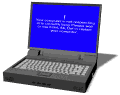 Итог
Обучение в школе не должно сводиться только к подготовке к экзаменам, или, тем более, к отрешиванию заданий из открытого банка. 
Представленные сайты – это не замена школьного учебника, а методическая помощь учителю,  учащимся и их родителям.
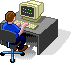